Multi-family Homes in Single Family Zones
What is a Dwelling Unit?
Dwelling Unit 
nounformal
/ˈdweliNG ˈyo͞onət/ dwell·ing u·nit 

One or more rooms in a dwelling designed for occupancy by one family for living or sleeping purposes and having only one kitchen.
[Speaker Notes: (Ord. 388  Art. 1 (part), 1975)]
What is a Single Family Home?
Single Family Home 
noun
sin·gle fam·i·ly home /ˈsiNGɡəlˈfam(ə)lē hōm/

One- family dwelling when used in the context of, design, development, construction, or remodeling means a detached building, containing one kitchen, designed exclusively to house not more than one family, including all necessary employees of such family.

When used in the context of, the use of a building or portion thereof, “one family dwelling” means used exclusively for residential occupancy by not more than one family, including all necessary employees of such family.
[Speaker Notes: (Ord. 687 § 2, 1990; Ord. 388 Art. 1 (part), 1975)]
What is a Multi-family Structure?
Single family home with secondary dwelling units
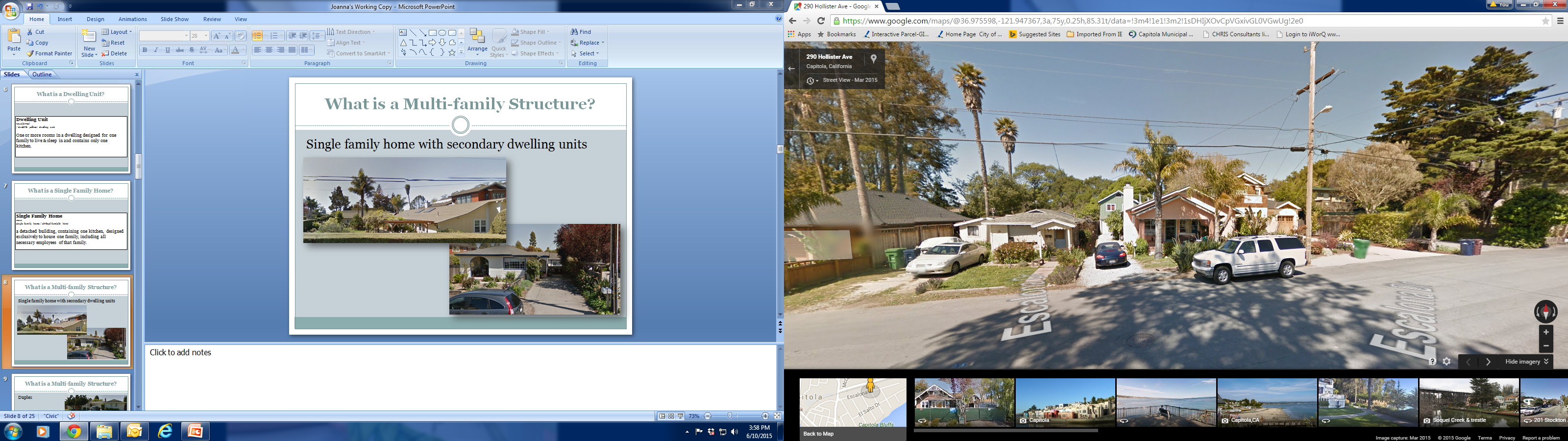 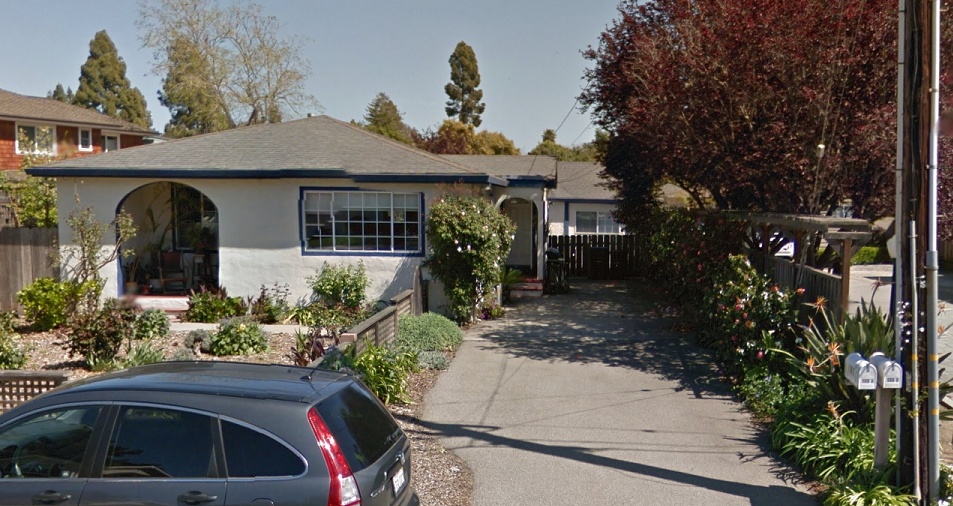 What is a Multi-family Structure?
Duplex
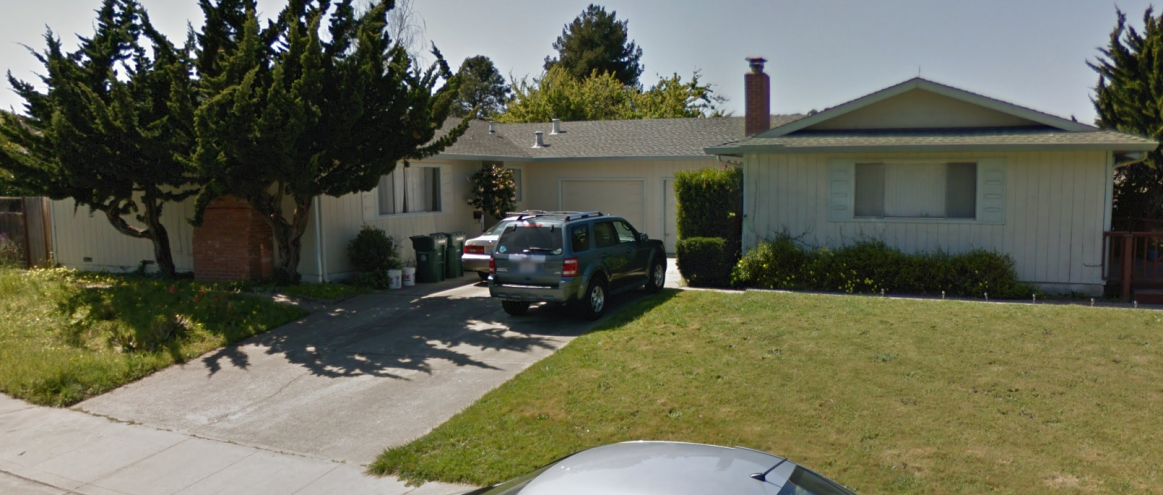 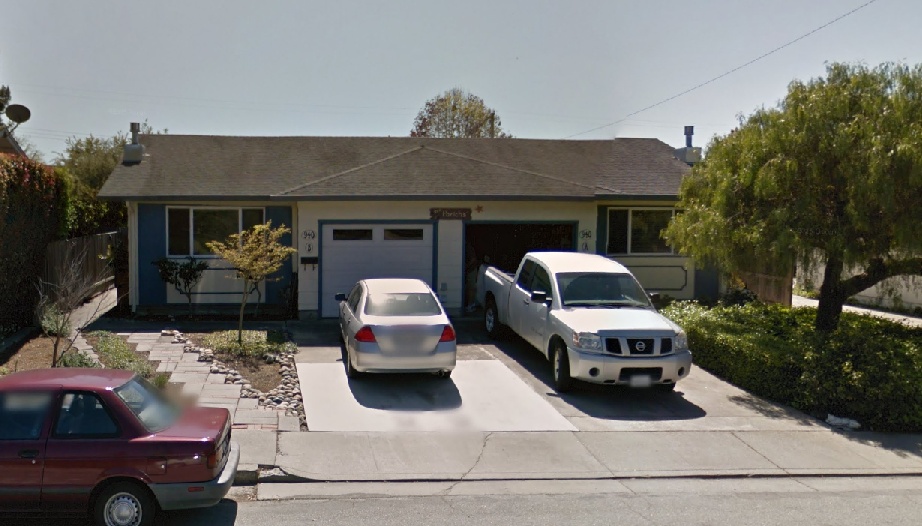 What is a Multi-family Structure?
Multi-family Structure: 3 or more dwelling units
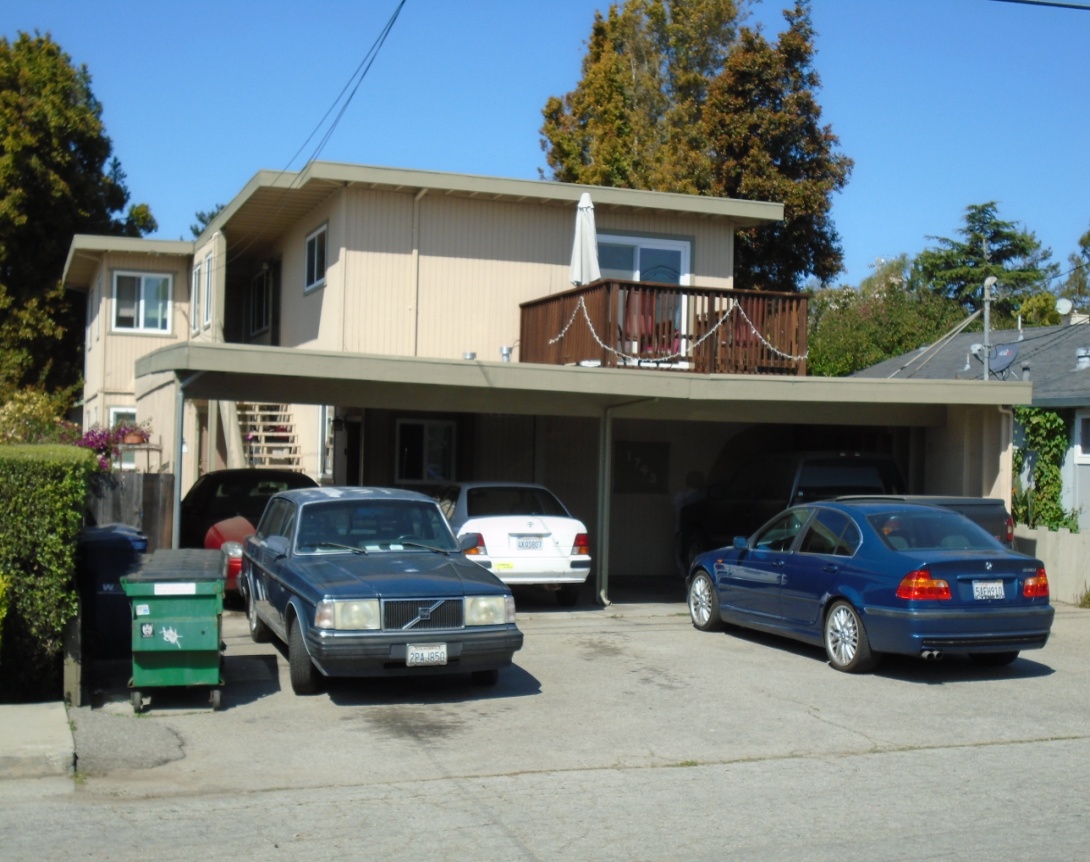 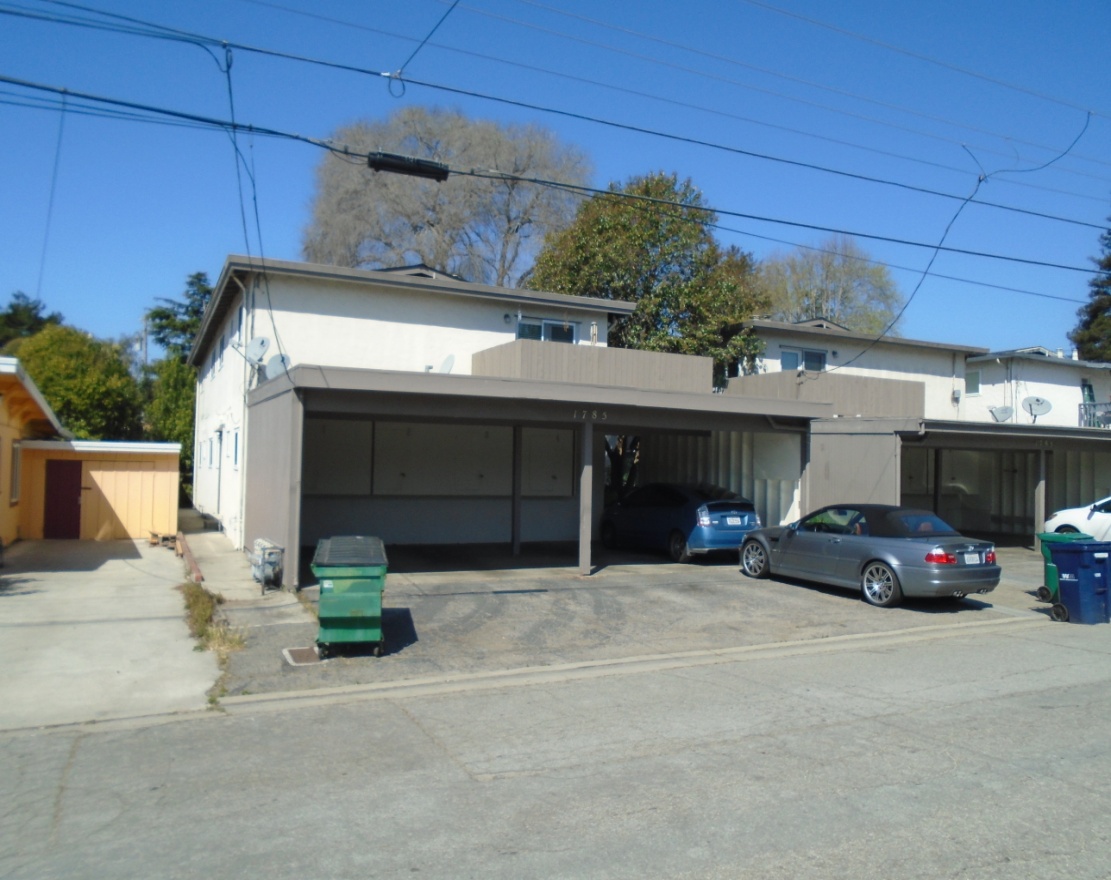 [Speaker Notes: Upper jewel box]
What is a Multi-family Structure?
Multi-family Structure: 3 or more dwelling units
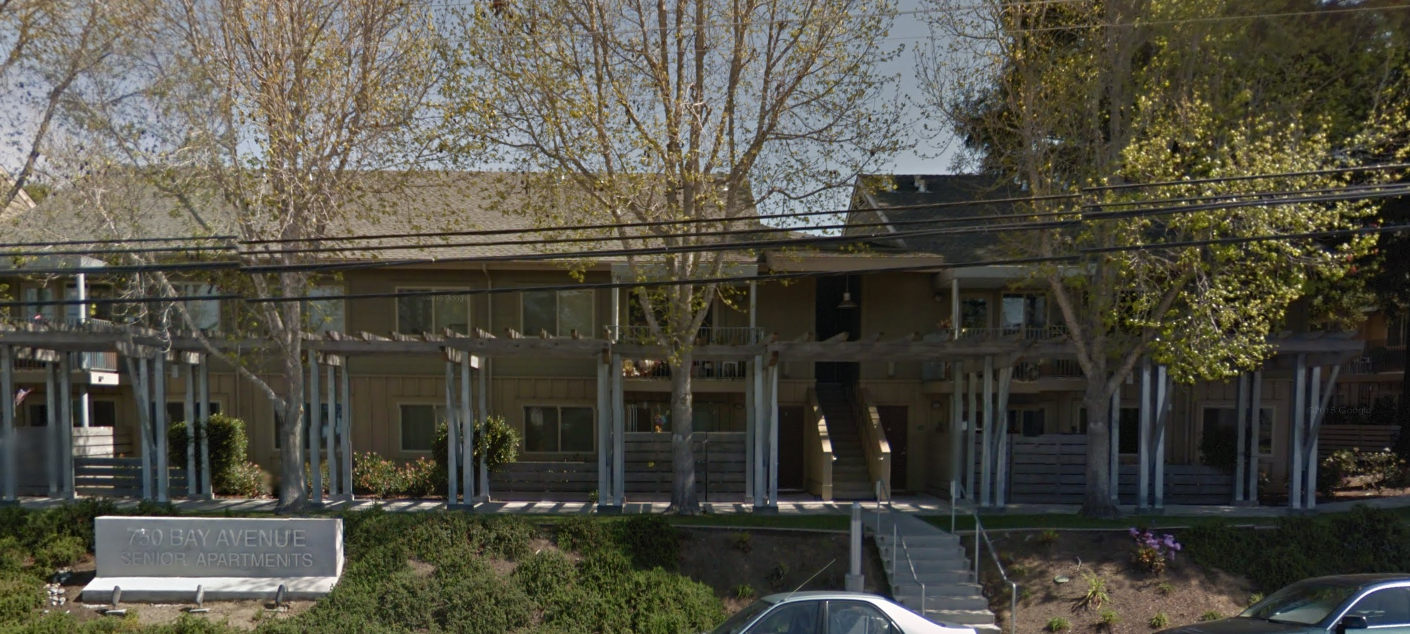 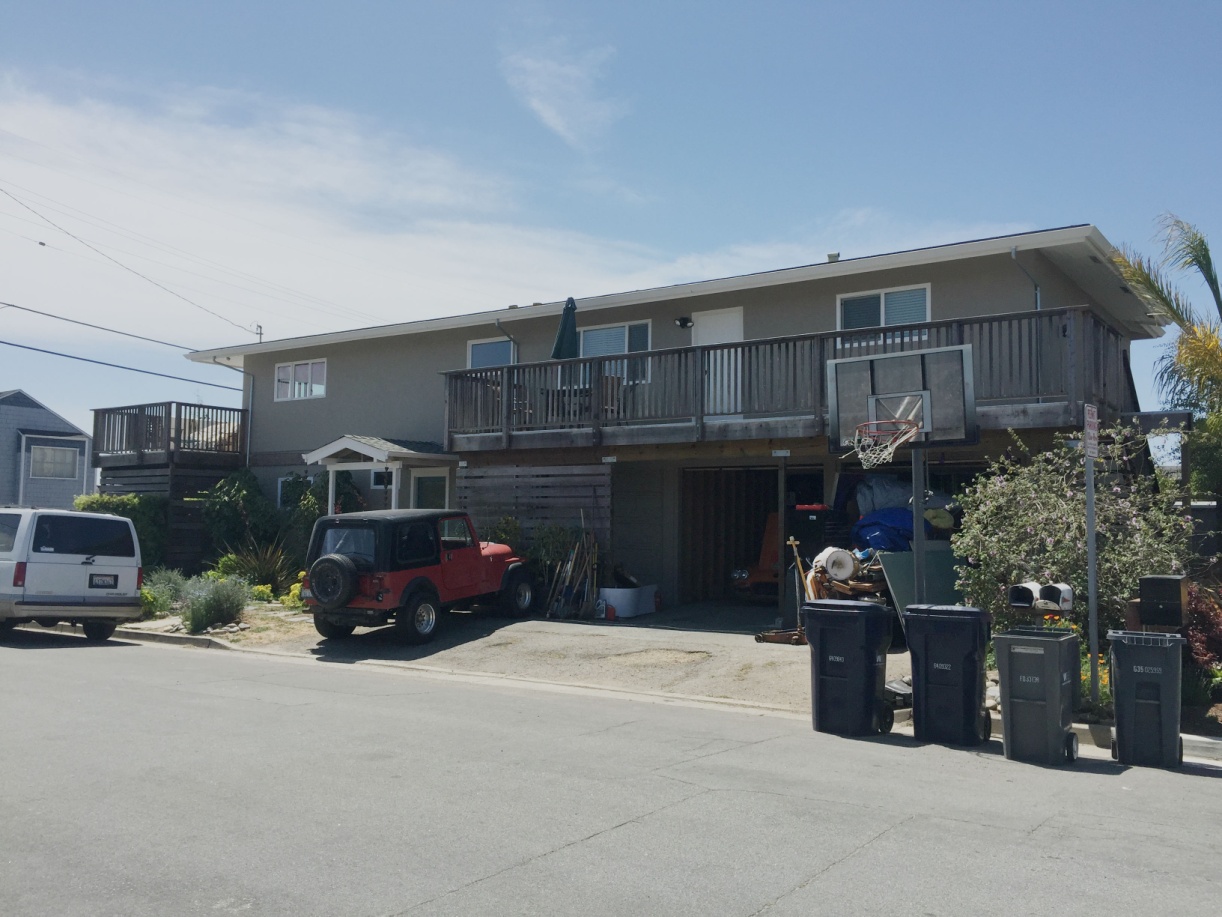 [Speaker Notes: 5080 Garnet 
5060 Jewel Street]
Current Zoning Code
Multi-family structures with 3 or more units in a single family zone are non-conforming
Nonconforming
verb 
non·con·form·ing \-kən-ˈfȯrm/

an activity which was legal at the time established but not presently a permitted or conditional use in the zone.
[Speaker Notes: (Ord. 761  § 2, 1993; Ord. 388  Art. 1 (part), 1975)]
Current Zoning Code
Non-conforming multi-family homes must be discontinued or apply for an extension 50 years from the date the property became non-conforming, or June 26, 2019, whichever date is later. 

(Ord. 764 § 1, 1994; Ord. 761 § 1, 1993)
City of Capitola
City of Capitola
City of Capitola
City of Capitola
City of Capitola
City of Capitola
City of Capitola
City of Capitola
City of Capitola
Public Outreach
June 15, 2015 – Public Workshop
	40 Attendees

Online Survey 
   Mailed to owners in R-1 within 300 ft
	77 Participants
Survey Results: All Respondents
Riverview to Monterey
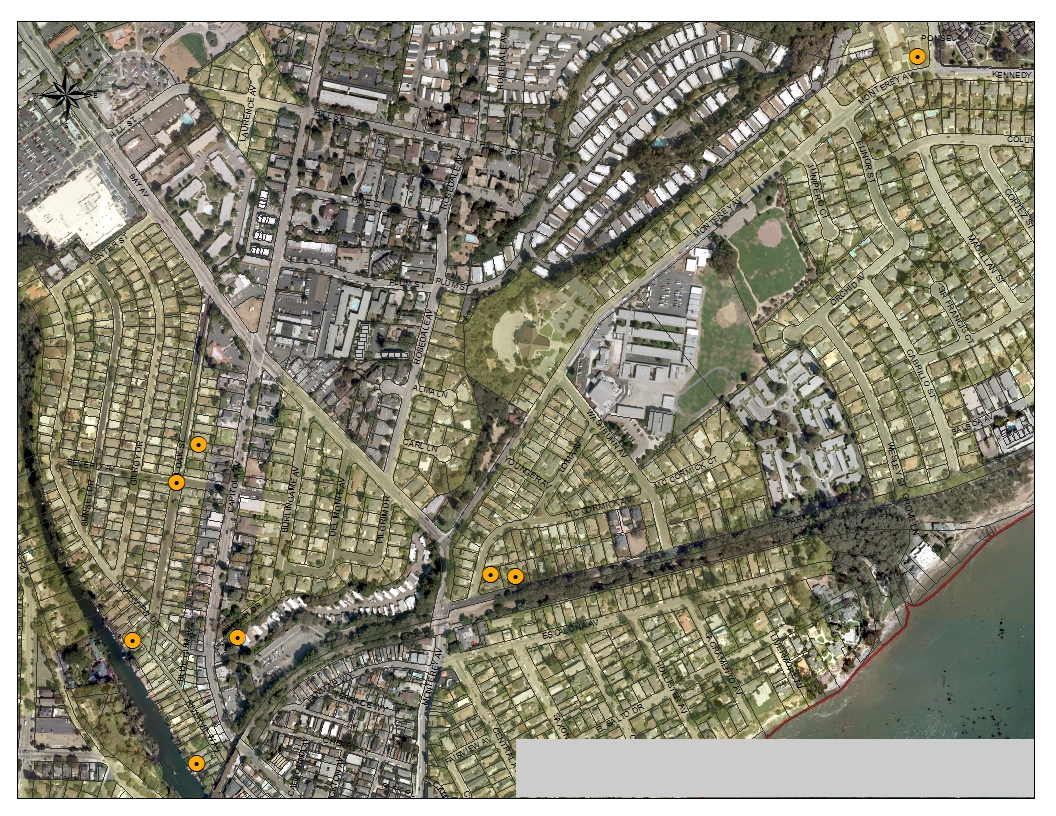 Riverview to Monterey
Riverview to Monterey
How would you suggest the City of Capitola treat existing multi- family uses in single family neighborhoods?
Jewel Box
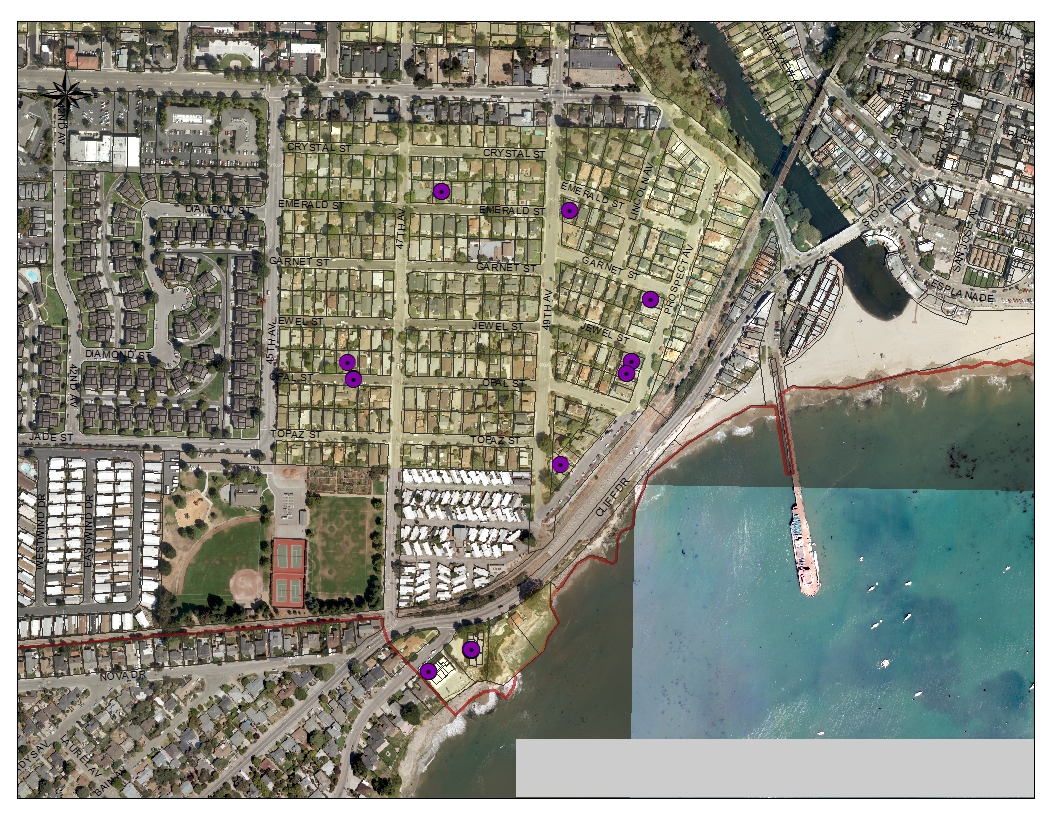 Jewel Box
Jewel Box
How would you suggest the City of Capitola treat existing multi- family uses in single family neighborhoods?
Depot Hill
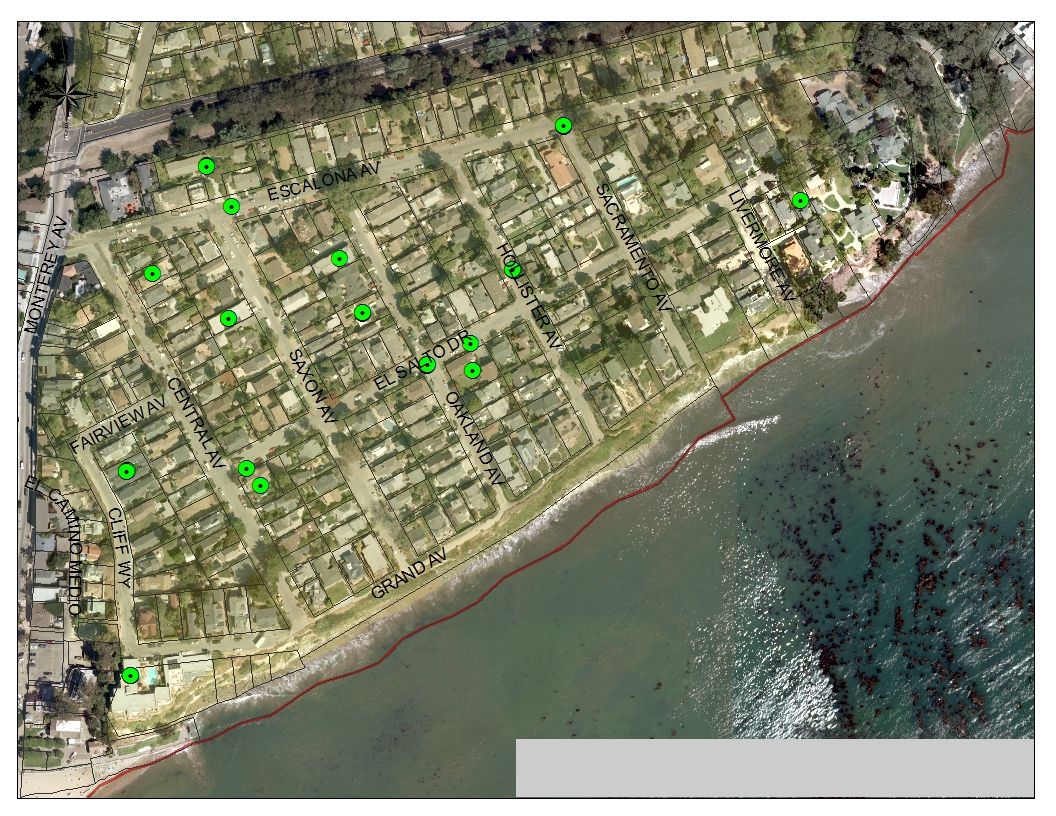 Depot Hill
Depot Hill
How would you suggest the City of Capitola treat existing multi- family uses in single family neighborhoods?
North of Capitola Road
North of Capitola Road
[Speaker Notes: Public Workshop Results: 
May allow for more affordable housing 
Adds diversity to neighborhood 
Adds diversity to schools 
Diversity is good 
Affordable housing is good 
We need more low income housing in Capitola for seniors, students, working families, and people with disabilities

Public Workshop Results: 
Over stuffed with parking especially as compared to parking requirements for single family homes
And as a result of above, frequent noise from rearranging the cars
Parking under carports is single file, with one car parked behind another and often hang out into street 
Carport design with parking as described above negates the possibility of a viable sidewalk 
Apartments seem shoddily built and their designs wouldn’t pass muster by current standard
Apartments, with some exception, aren’t maintained to the standards most of the other homes on the street 
Patio decks above the carports are noisy and impede privacy on homes across the street 
Carports are loud echo chambers affecting the houses across the street
Carports are often used for storage in an unsightly way
Garbage cans and dumpsters are a constant blight and pest buffet table 
The fourplex on   47th & 48th Ave are health hazards in every single sense of the world. Holes in drive, trash spilled everywhere, over occupied, run-down construction, etc. They are dangerous 
*yes people are walking sitting, sun bathing on the flimsy carport roofs (not on patio deck). 
When two or more non-conforming multi-family units are located next to each other (ie 1710, 1720, 1730 48th Ave.) then the compound effects are multiplied exponentially. Three units (two four plexes and one 3 three plex) equals 20 plus car]
North of Capitola Road
How would you suggest the City of Capitola treat existing multi- family uses in single family neighborhoods?
[Speaker Notes: Public Workshop Results: 
May allow for more affordable housing 
Adds diversity to neighborhood 
Adds diversity to schools 
Diversity is good 
Affordable housing is good 
We need more low income housing in Capitola for seniors, students, working families, and people with disabilities

Public Workshop Results: 
Over stuffed with parking especially as compared to parking requirements for single family homes
And as a result of above, frequent noise from rearranging the cars
Parking under carports is single file, with one car parked behind another and often hang out into street 
Carport design with parking as described above negates the possibility of a viable sidewalk 
Apartments seem shoddily built and their designs wouldn’t pass muster by current standard
Apartments, with some exception, aren’t maintained to the standards most of the other homes on the street 
Patio decks above the carports are noisy and impede privacy on homes across the street 
Carports are loud echo chambers affecting the houses across the street
Carports are often used for storage in an unsightly way
Garbage cans and dumpsters are a constant blight and pest buffet table 
The fourplex on   47th & 48th Ave are health hazards in every single sense of the world. Holes in drive, trash spilled everywhere, over occupied, run-down construction, etc. They are dangerous 
*yes people are walking sitting, sun bathing on the flimsy carport roofs (not on patio deck). 
When two or more non-conforming multi-family units are located next to each other (ie 1710, 1720, 1730 48th Ave.) then the compound effects are multiplied exponentially. Three units (two four plexes and one 3 three plex) equals 20 plus car]
Owner/Occupant Multi-family Home
				VS. 
Owner/Occupant of Single-family Home or Duplex
Owner/Occupant Multi-family Home
				VS. 
Owner/Occupant of Single-family Home or Duplex
How would you suggest the City of Capitola treat existing multi- family uses in single family neighborhoods?